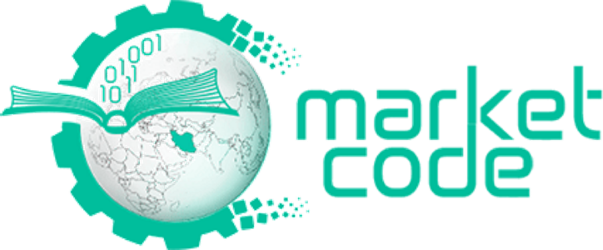 شبیه سازی و کنترل مقاوم توربین‌های بادی شناور با عدم قطعیت و تأخيرهای زمانی در حضور رویتگر با استفاده از روشT-S  فازی و LMIسعید کیامینیپاییز 96
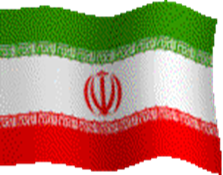 در این پروژه قصد داریم، با طراحی کنترل‌کننده اثر اغتشاشات ناشی از برخورد امواج دریا به دکل توربین‌های بادی کنترل گردد. برای رسیدن به این هدف از ابزارهایی نظیر تابع کاندید لیاپانوف، کنترل‌کننده فازی و همچنین از نامساوی‌های ماتریسی خطی استفاده خواهیم کرد. در کنترل‌کننده فازی از روش تاکاگی-سوگنو استفاده خواهد شد. در این روش به‌منظور برقرار کردن ارتباط خطی بین کنترل‌کننده و متغیرهای حالت، نیازمند ضریب بهره‌ای که این بهره از روش LMI  بدست می‌آید. انتظار می‌رود استفاده هم‌زمان از روش نامساوی خطی ماتریسی و کنترل‌کننده فازی در کاهش نوسانات مکانی ناشی از برخورد امواج به دکل تأثیر قابل توجهی داشته باشد.
به کمک مبانی تئوری به مدل سازی توربین‌های بادی فراساحلی خواهیم پرداخت. سپس به کمک تعدادی قضیه و لم ثابت خواهیم کرد که سیستم TLP  در حضور اغتشاش، تأخیرهای زمانی و همچنین نامعینی پایدار است. 
پس از طراحی کنترل‌کننده فازی به کمک نامساوی ماتریس‌های خطی، به شبیه سازی در محیط Simulink-Matlab  می‌پردازیم و خواهیم دید، تمامی متغیرهای حالت سیستم پایدار می‌شوند.
توانمندیهای کُد
قابلیت طراحی کنترل کننده فازی
توانمندیهای کُد
قابلیت حذف تاخیر های زمانی
توانمندیهای کُد
پایدار سازی و کنترل موقعیت مکانی در اثر امواج متلاطم دریا
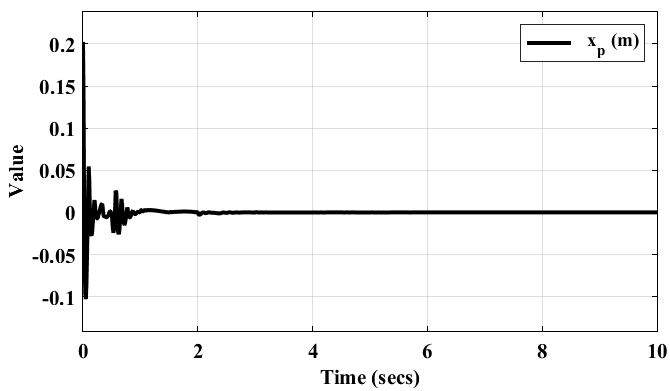 توانمندیهای کُد
حذف خطای سیستم
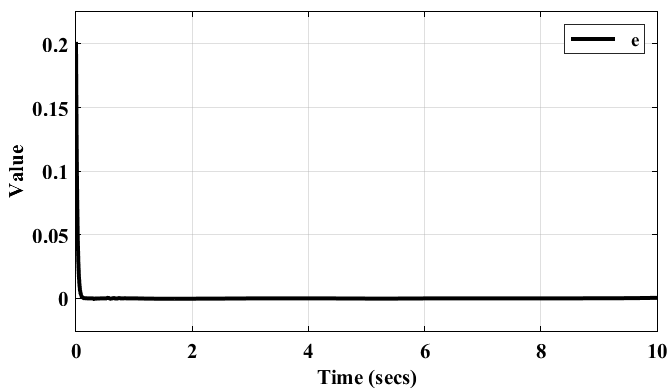 آنچه در این کد خواهید آموخت
1- نحوه تعریف تابع کاندید لیاپانوف
2- اثبات گام به گام پایداری سیستم
3- محاسبه ماتریس نهایی LMI 
4- یافتن بهره کنترلی و بهره رویتگر حالت
5- تعیین تعداد قواعد T-S فازی
6- نحوه اعمال تاخیرهای زمانی، نامعینی و اغتشاش به سیستم
نکات و الزامات
1- این برنامه در تمامی نسخه های 2015 به بعد MATLAB قابل اجراست.
2- خروجی های سیستم در همه نسخه های 2015 به بعد Simulink قابل مشاهده است.
3- امکان آشنایی با دستورات کدنویسی پیرامون LMI فراهم خواهد شد.
4- آشنایی با بلوک دیاگرام های کنترل کننده T-S فازی در محیط Simulink-Matlab
5- آشنایی با زبان برنامه نویسی MATLAB